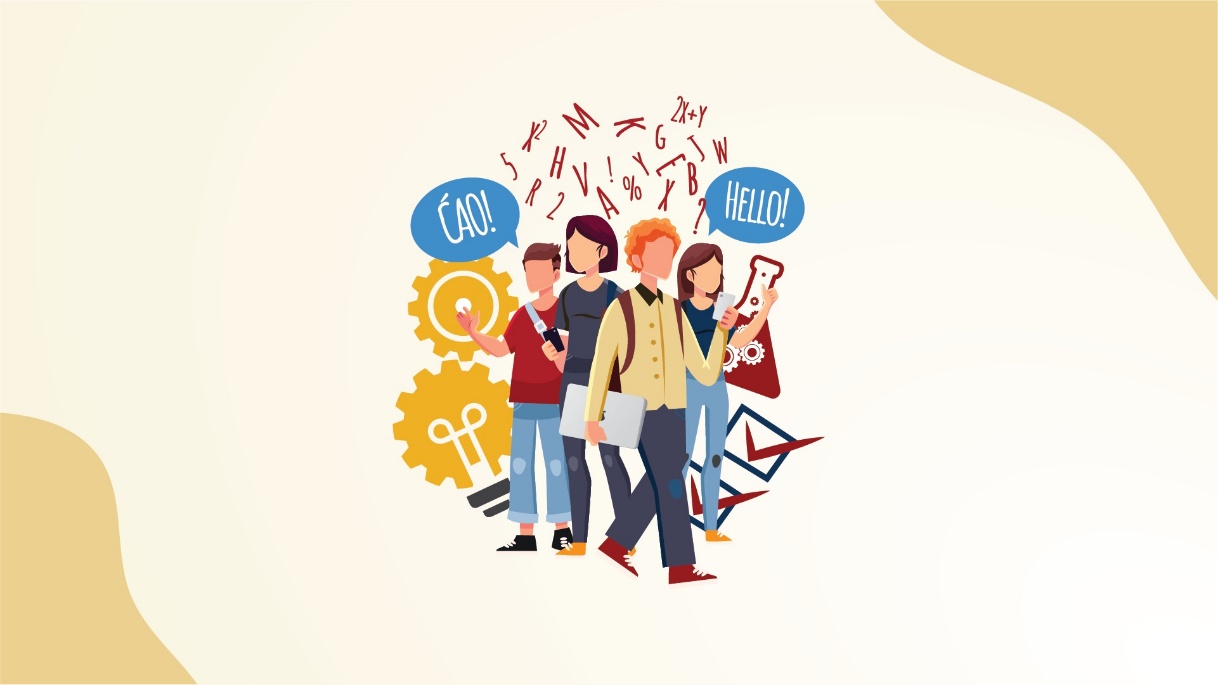 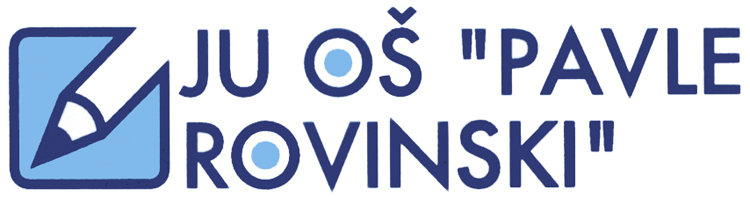 KLJUČNE KOMPETENCIJE Predstavljanje akcionog plana,aktivnosti i rezultata  za  razvoj učeničkih ključnih kompetencijau Osnovnoj školi „Pavle Rovinski”, Podgoricamr Dijana Laković, direktorka
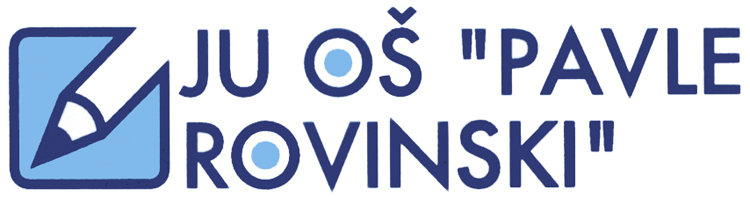 Proces stvaranja Akcionog plana za razvoj KK (sastavni dio GPPŠ)
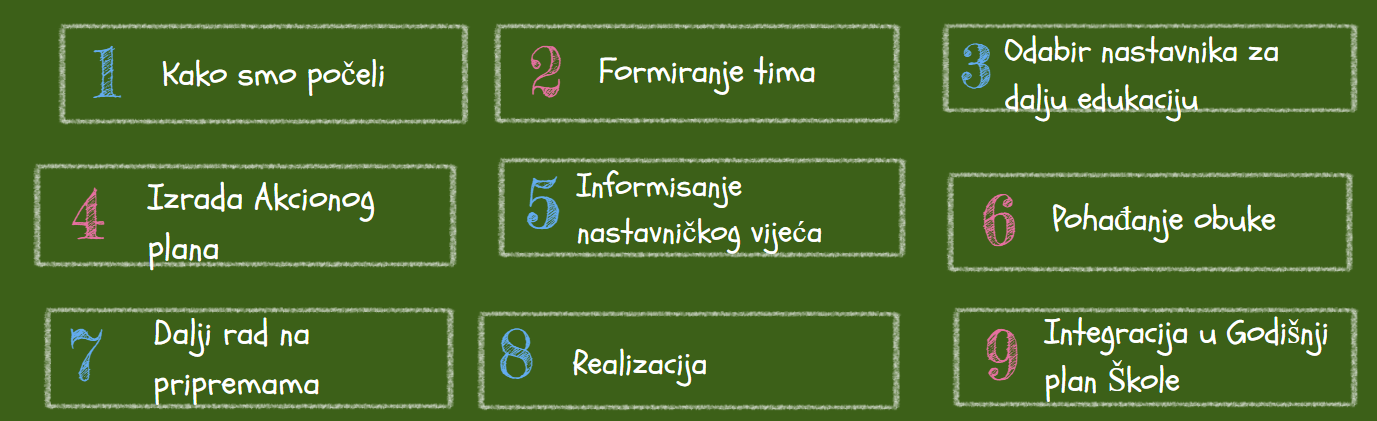 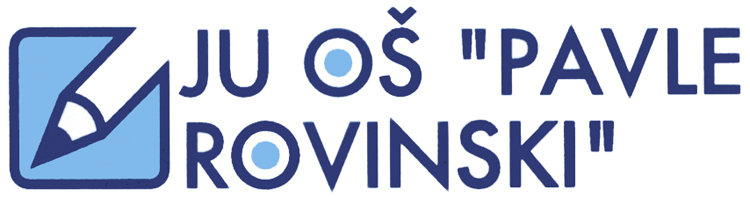 Proces stvaranja Akcionog plana za razvoj KK (sastavni dio GPPŠ)
Direktorica Dijana Laković- članica Radne grupe za izradu ishoda za kompetenciju pismenosti i višejezičku kompetenciju (januar-februar 2020)

Obuka za direktore i školske timove - Ključne kompetencije- nastava kroz kurikulume, procjenjivanje i evaluacija na nivou institucije (septembar 2020)

Formiranje tima:
Aleksandra Jelić, nastavnica razredne nastave – koordinatorka
 Dijana Laković, direktorica
 Rena Rakčević, pedagoškinja
 Jasna Jovanović, nastavnica razredne nastave 
 Ivana Janković, nastavnica predmetne nastave
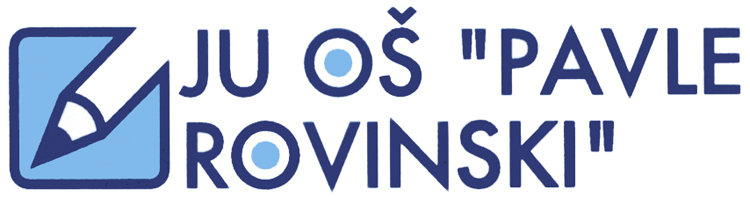 Akcioni plan kao dio GPPŠ vezanog za razvoj KK u 2021/2022.
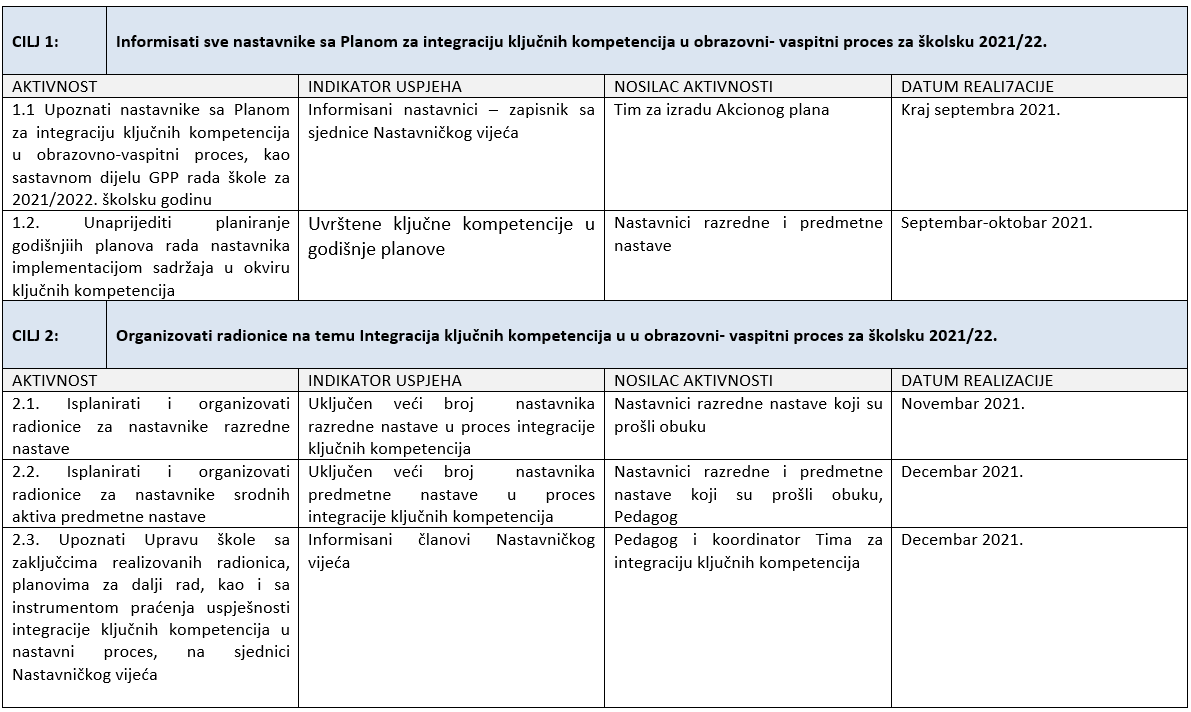 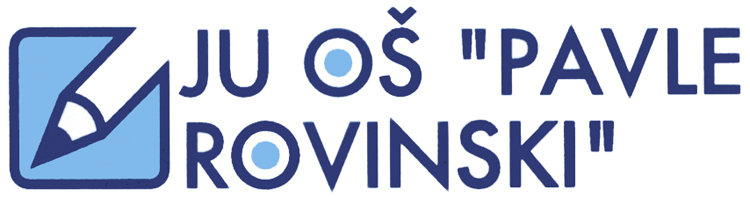 Akcioni plan kao dio GPPŠ vezanog za razvoj KK u 2021/2022.
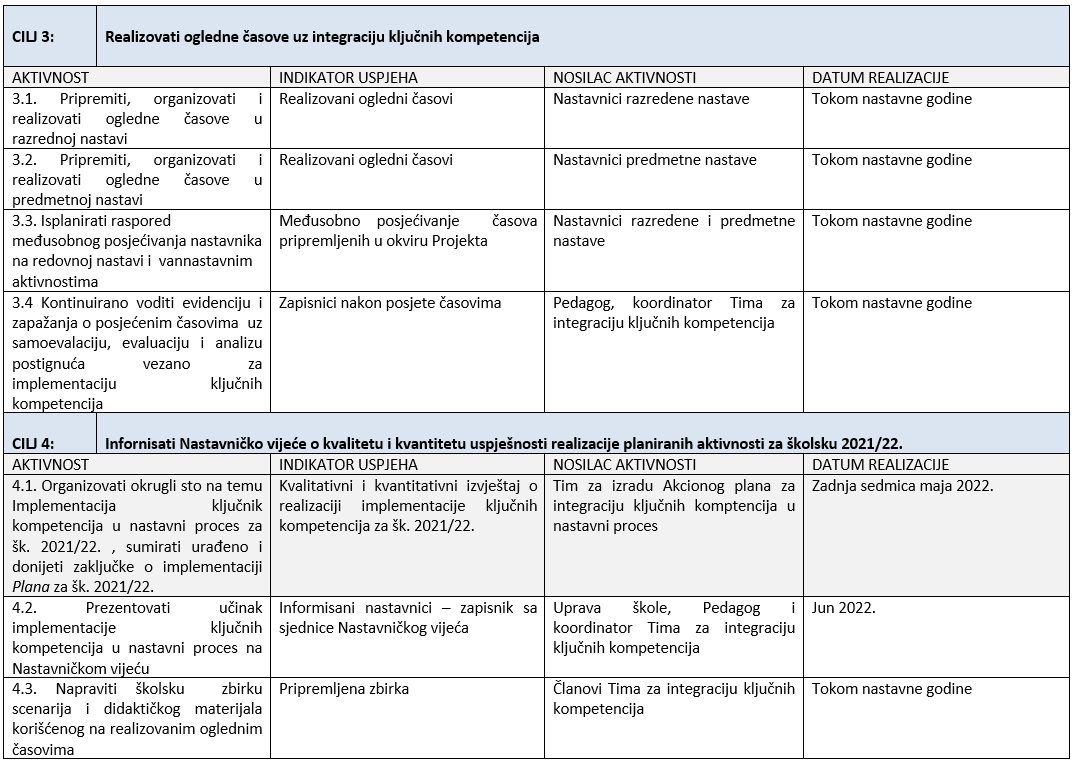 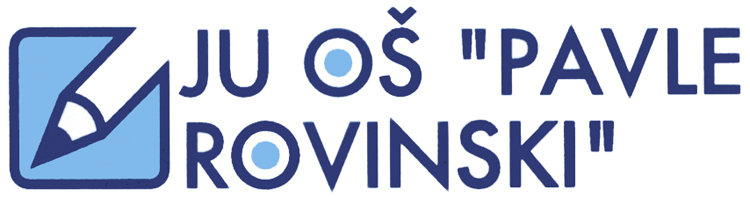 Realizovane aktivnosti2020/21.
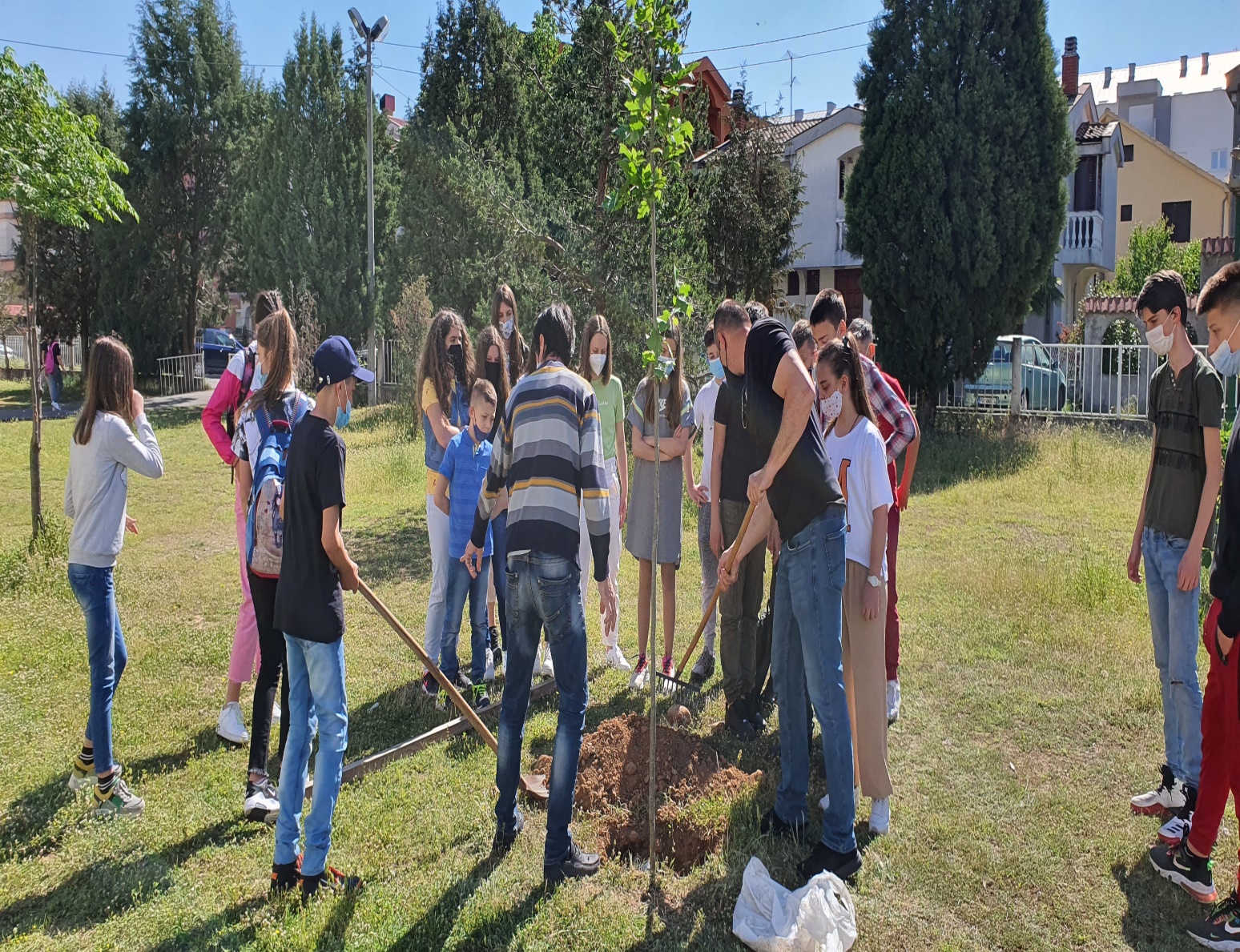 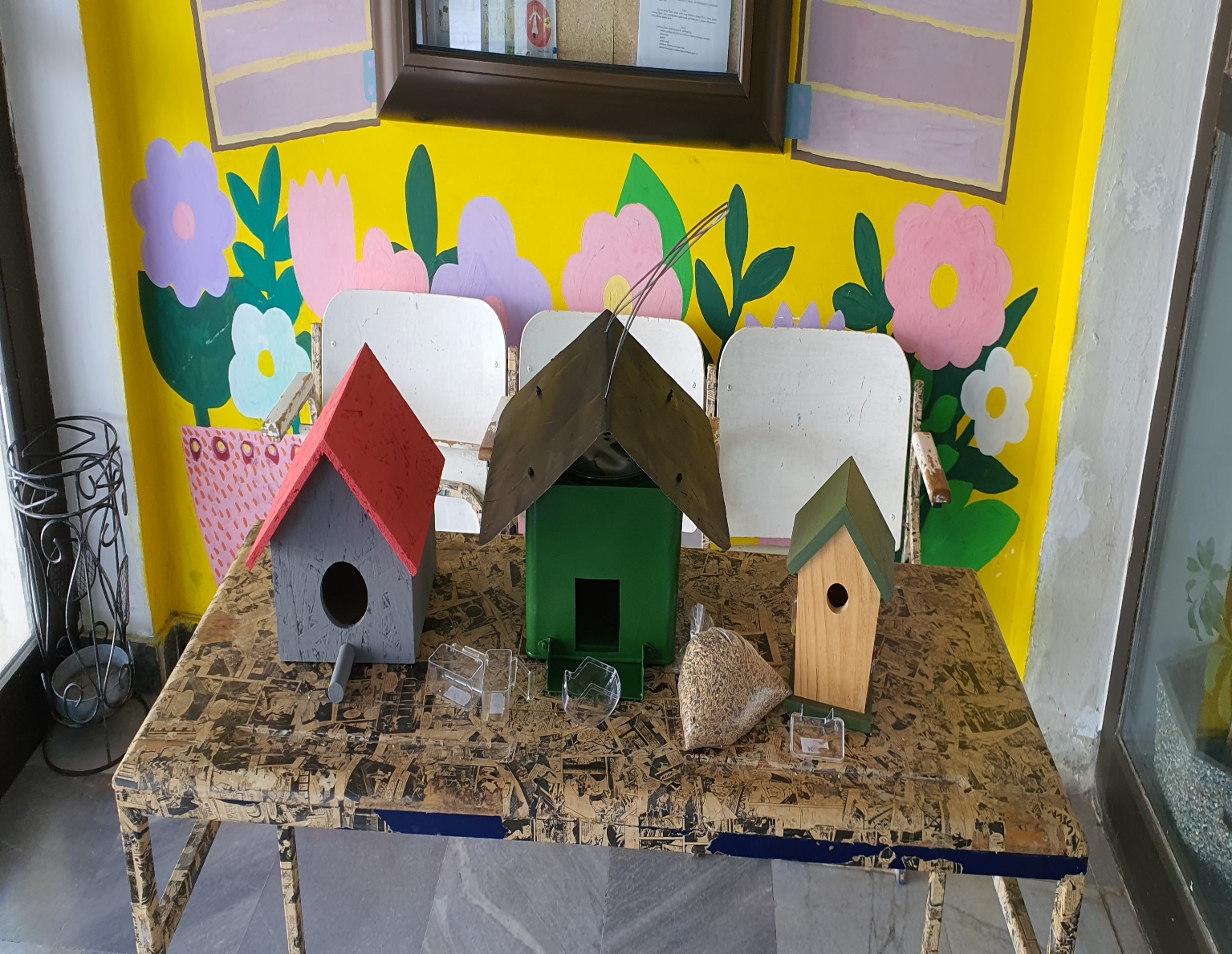 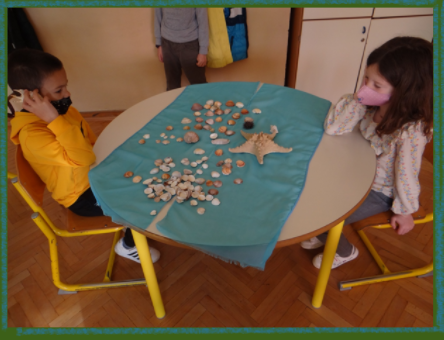 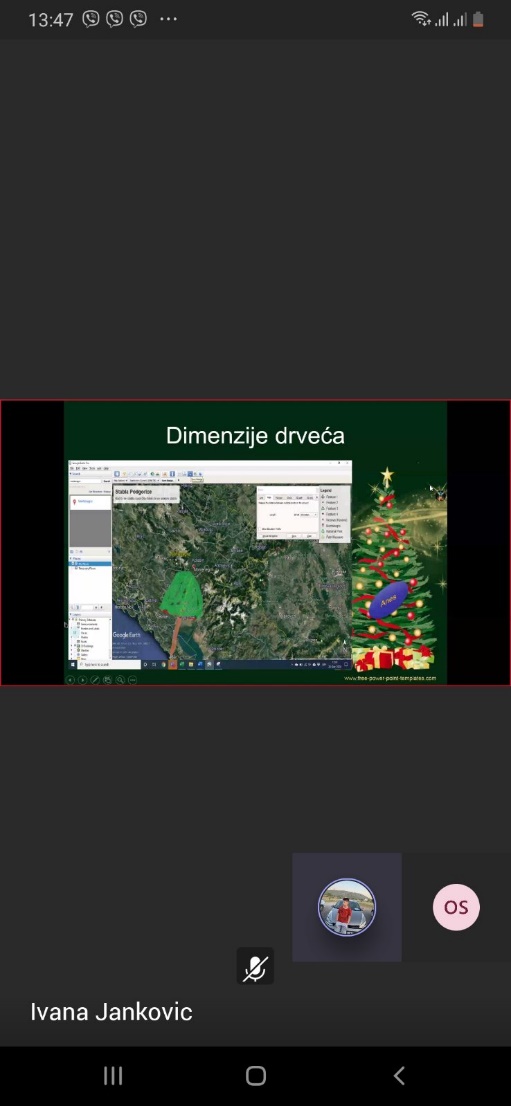 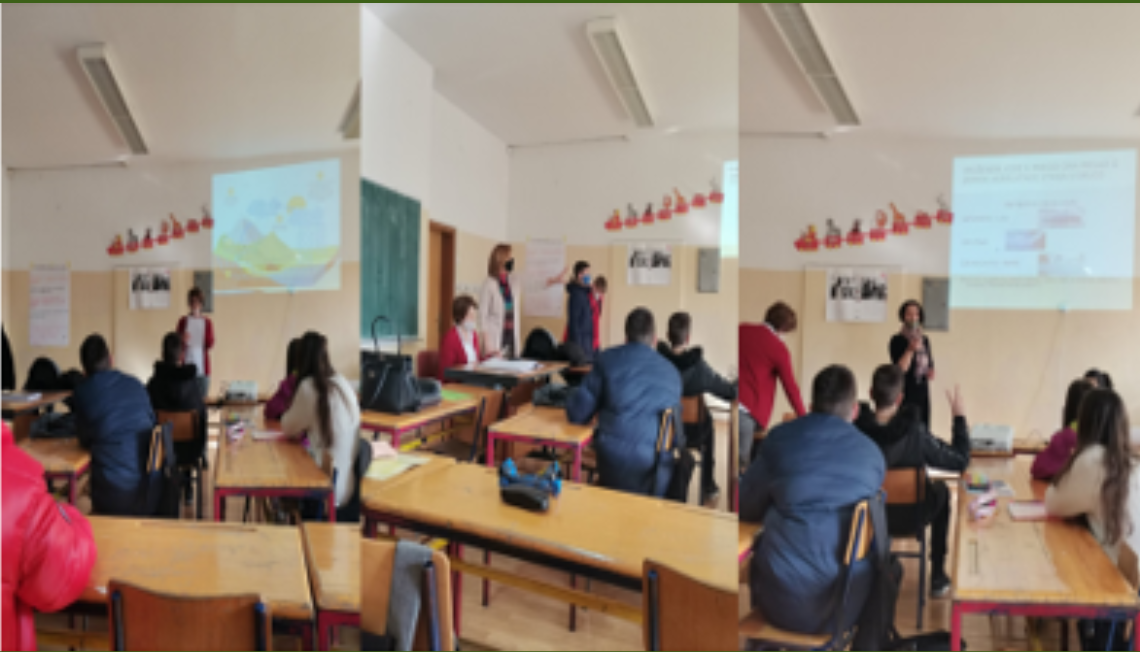 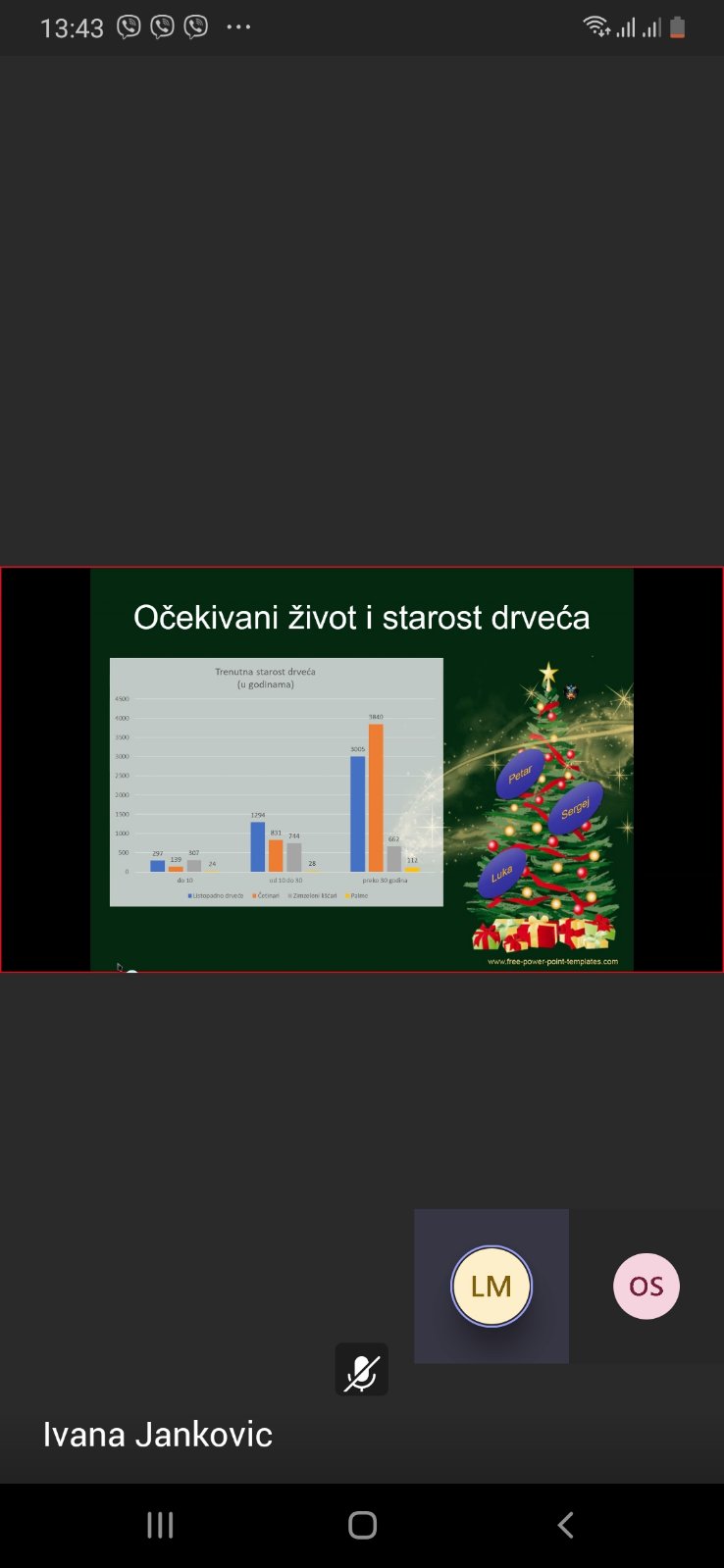 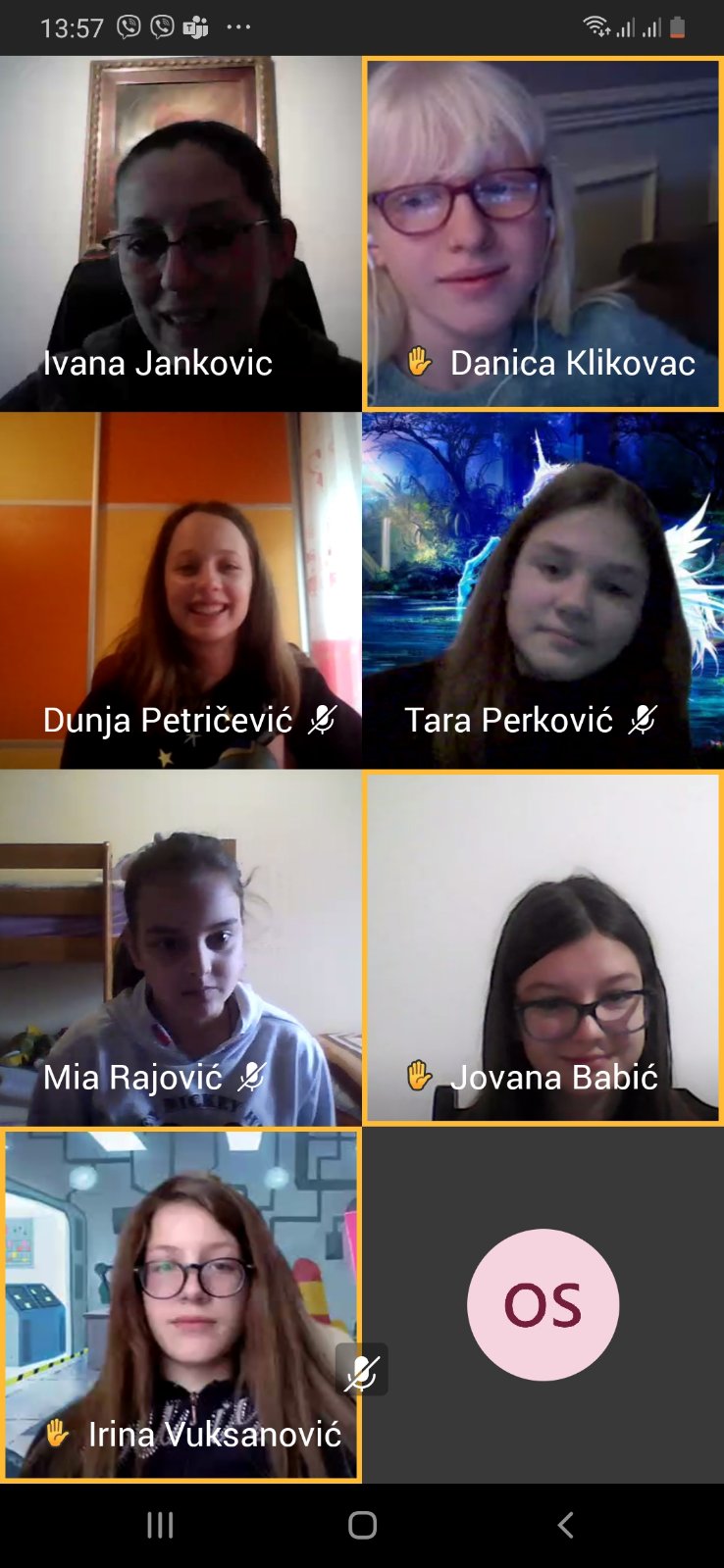 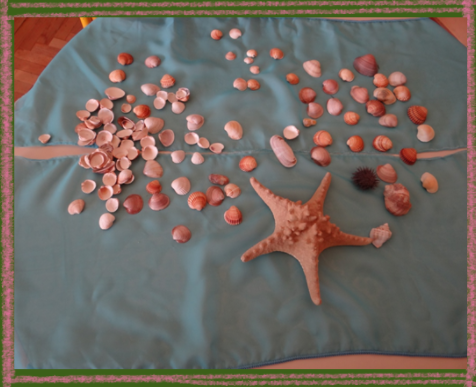 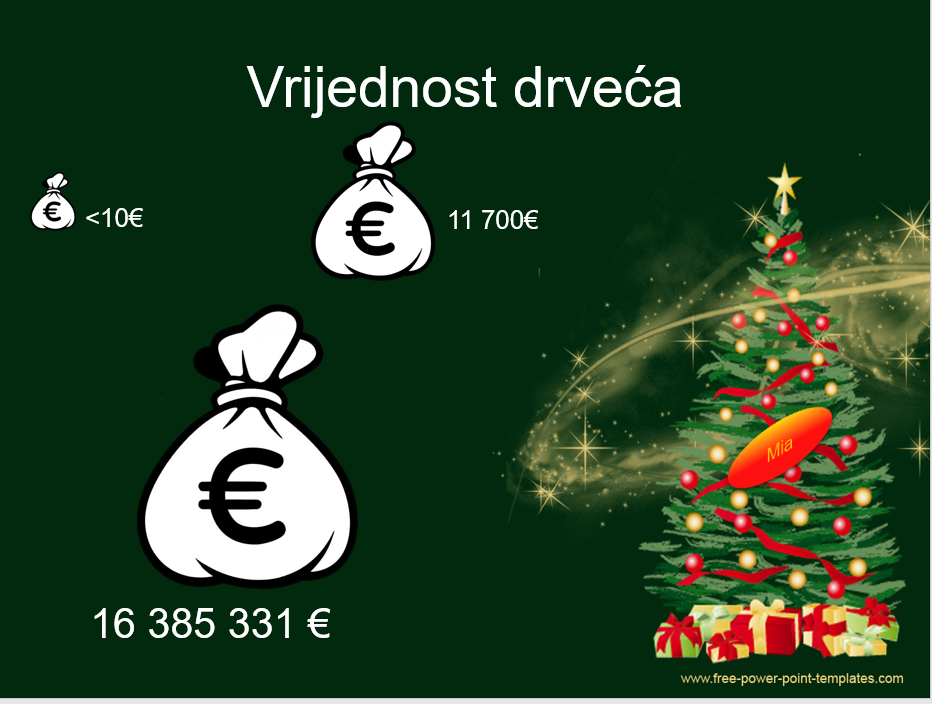 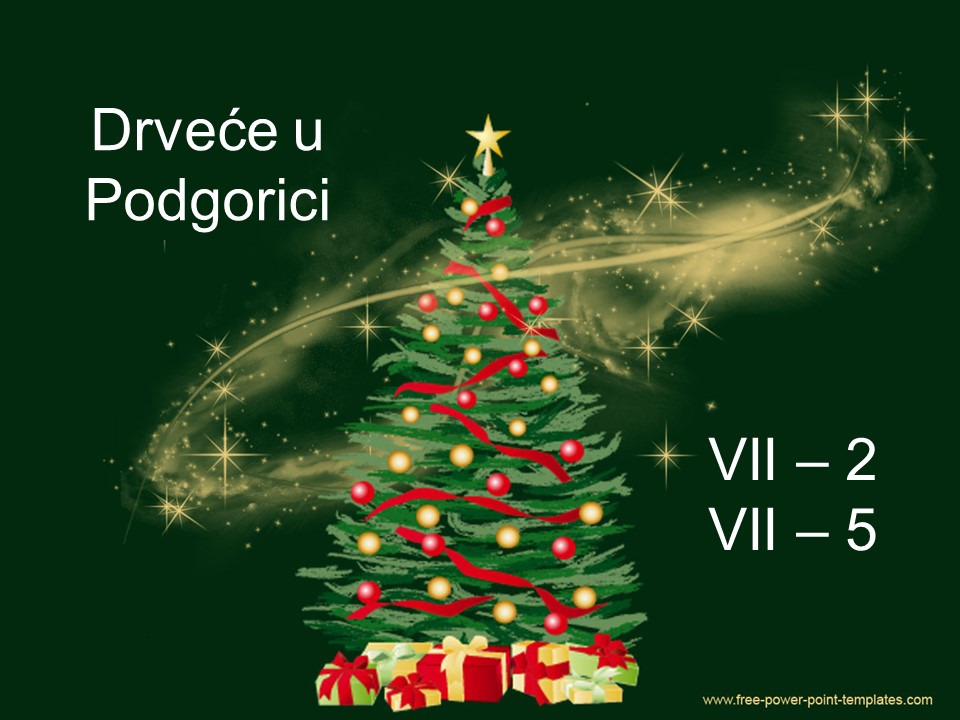 Ogledni čas „Drveće u Podgorici“ 28.10.2020.
Ogledni čas „Kruženje vode u prirodi“ 11.2.2021. – integrisana razredna i predmetna nastava (Priroda, Hemija, Informatika)
„Prsten na morskom dnu“ – vaspitačice u saradnji sa drugim školama - OŠ „Oktoih“, 5.5.2021. 
Obilježavanje važnih datuma (Đački parlament i nastavnici) – Dan drveća i ptica, Dan planete Zemlje i dr.
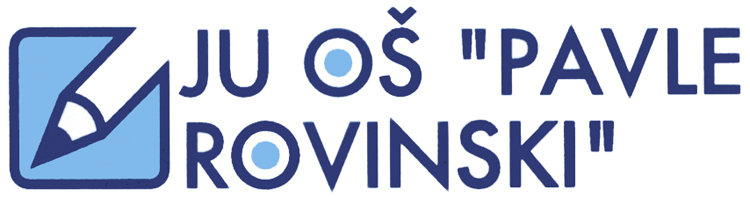 Realizovane aktivnosti2021/22.
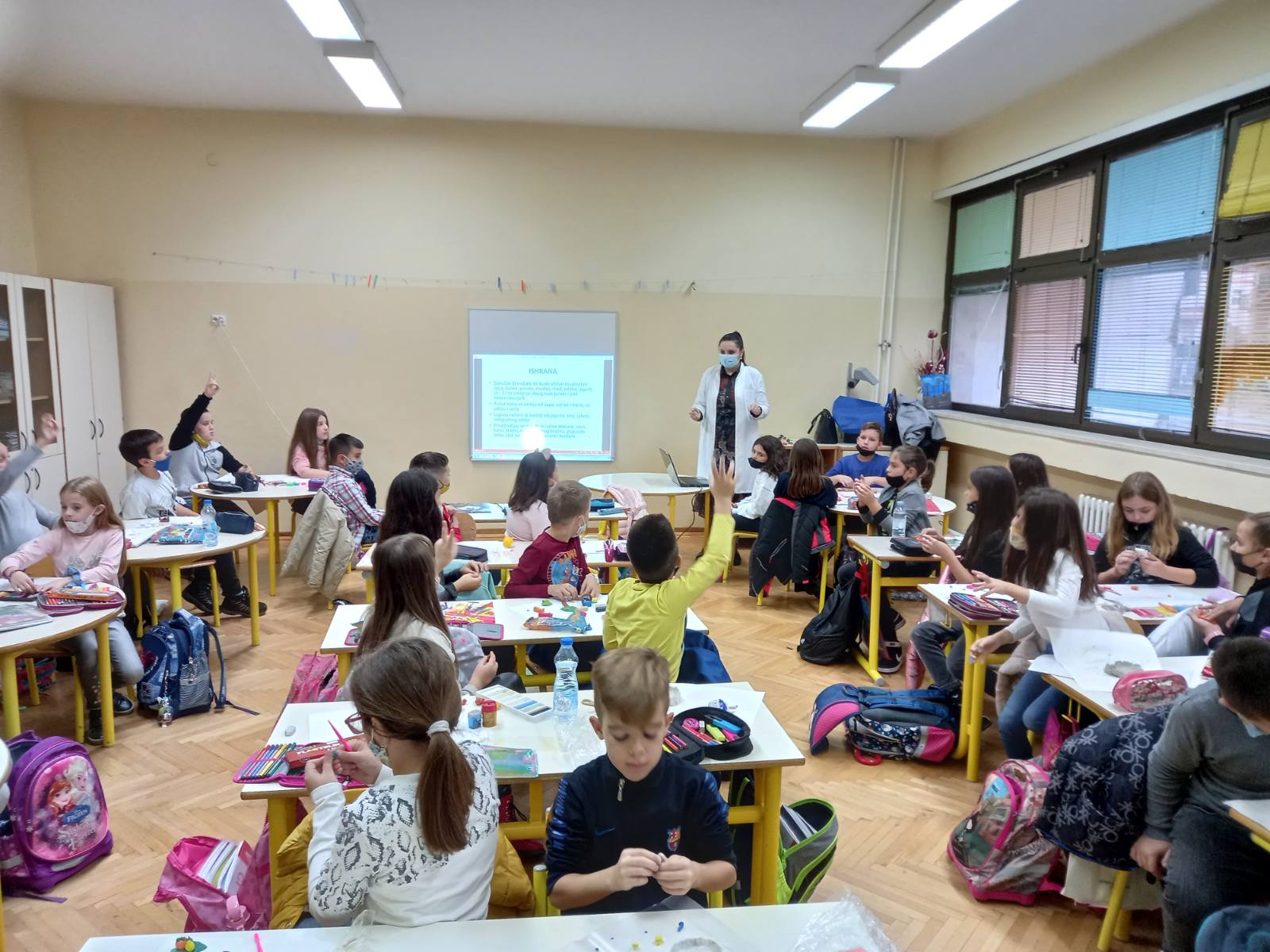 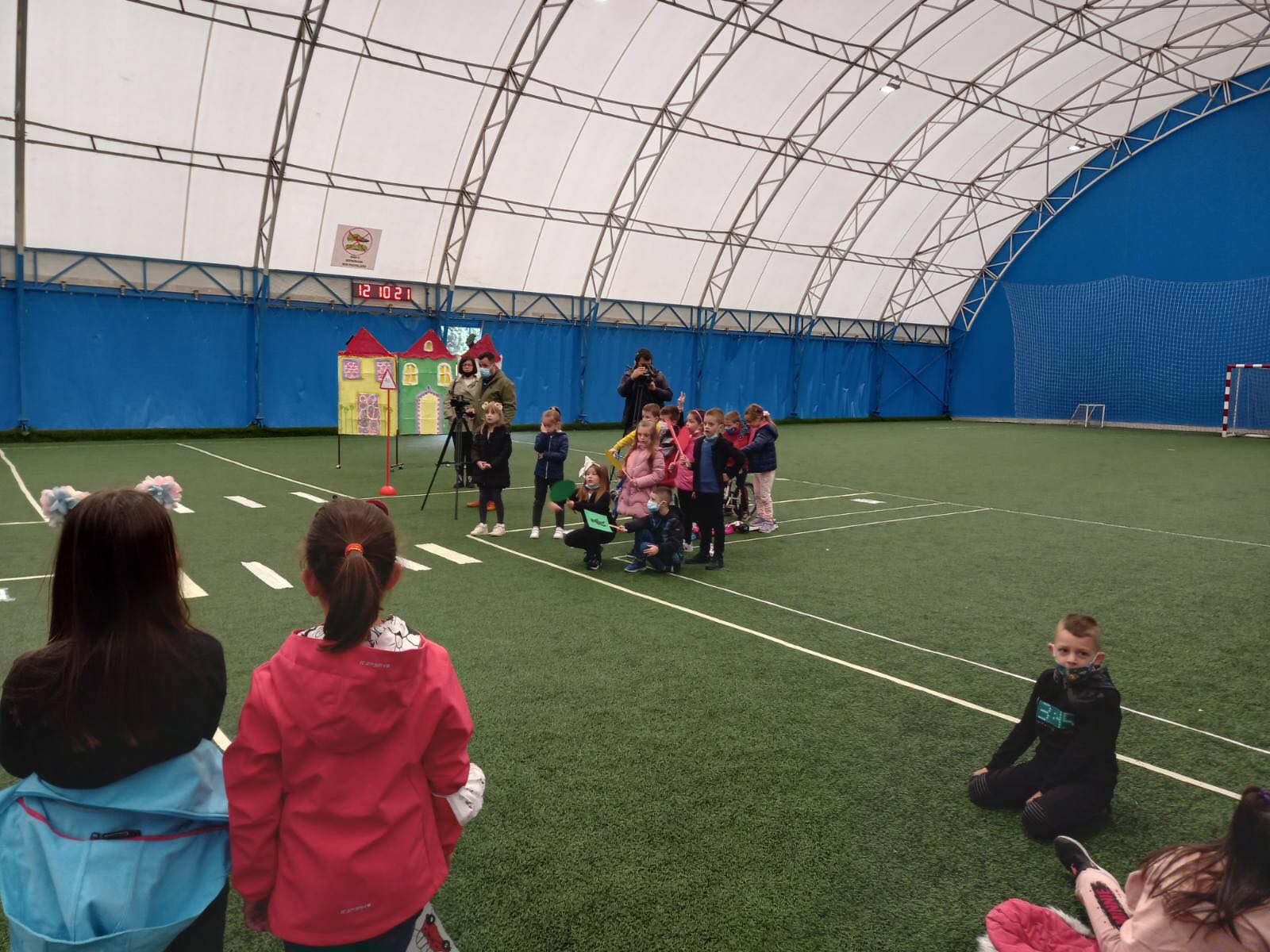 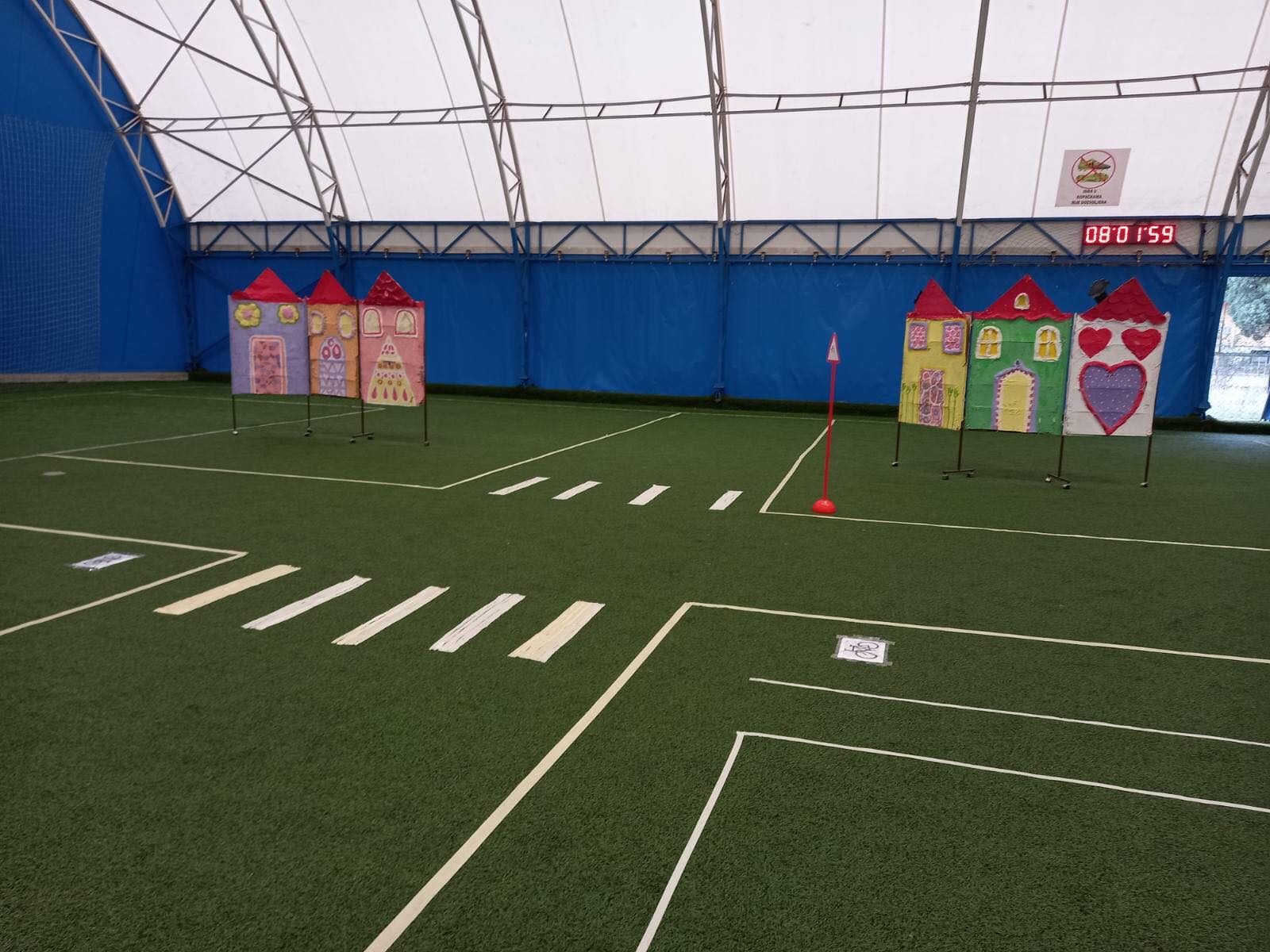 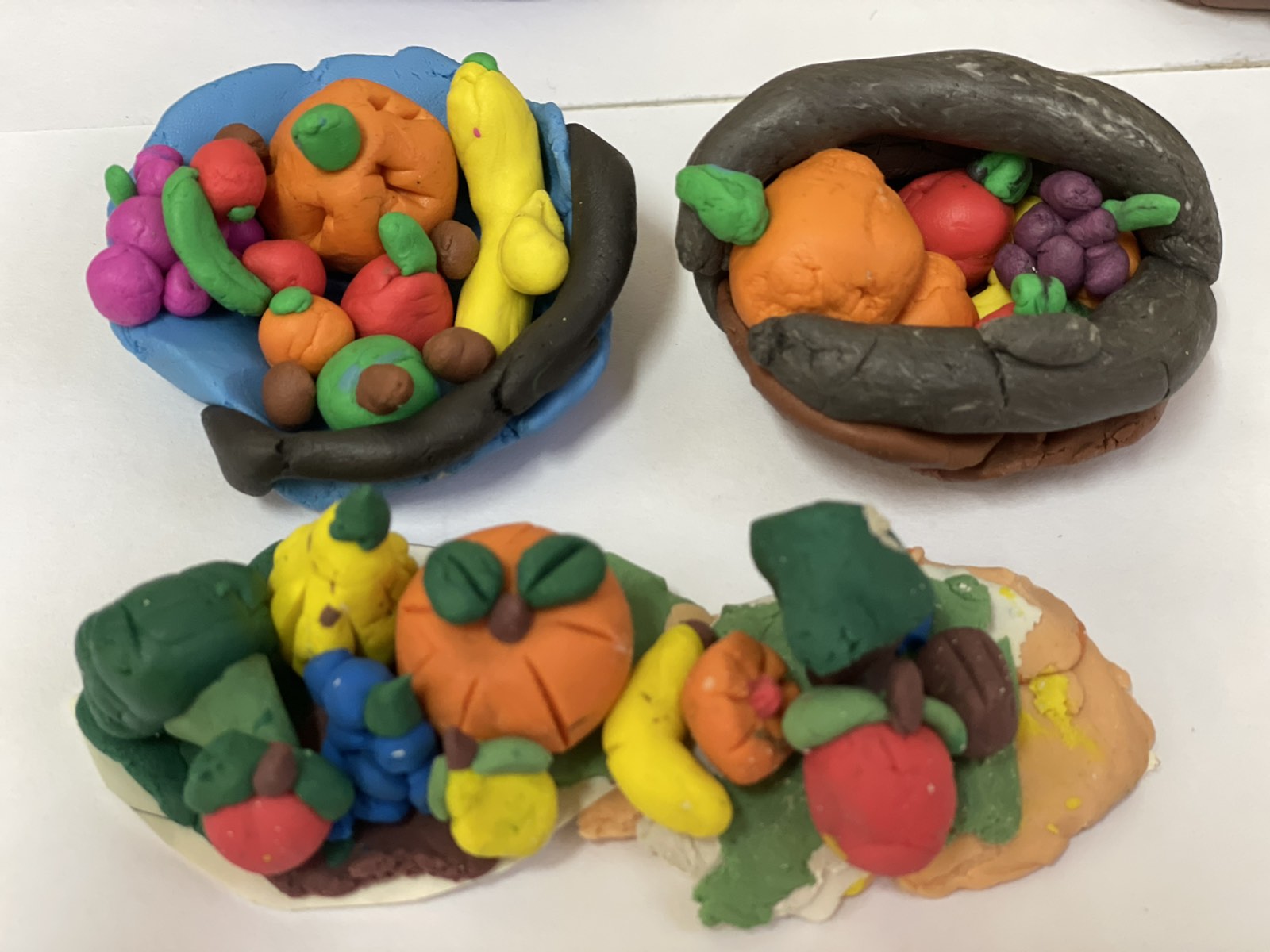 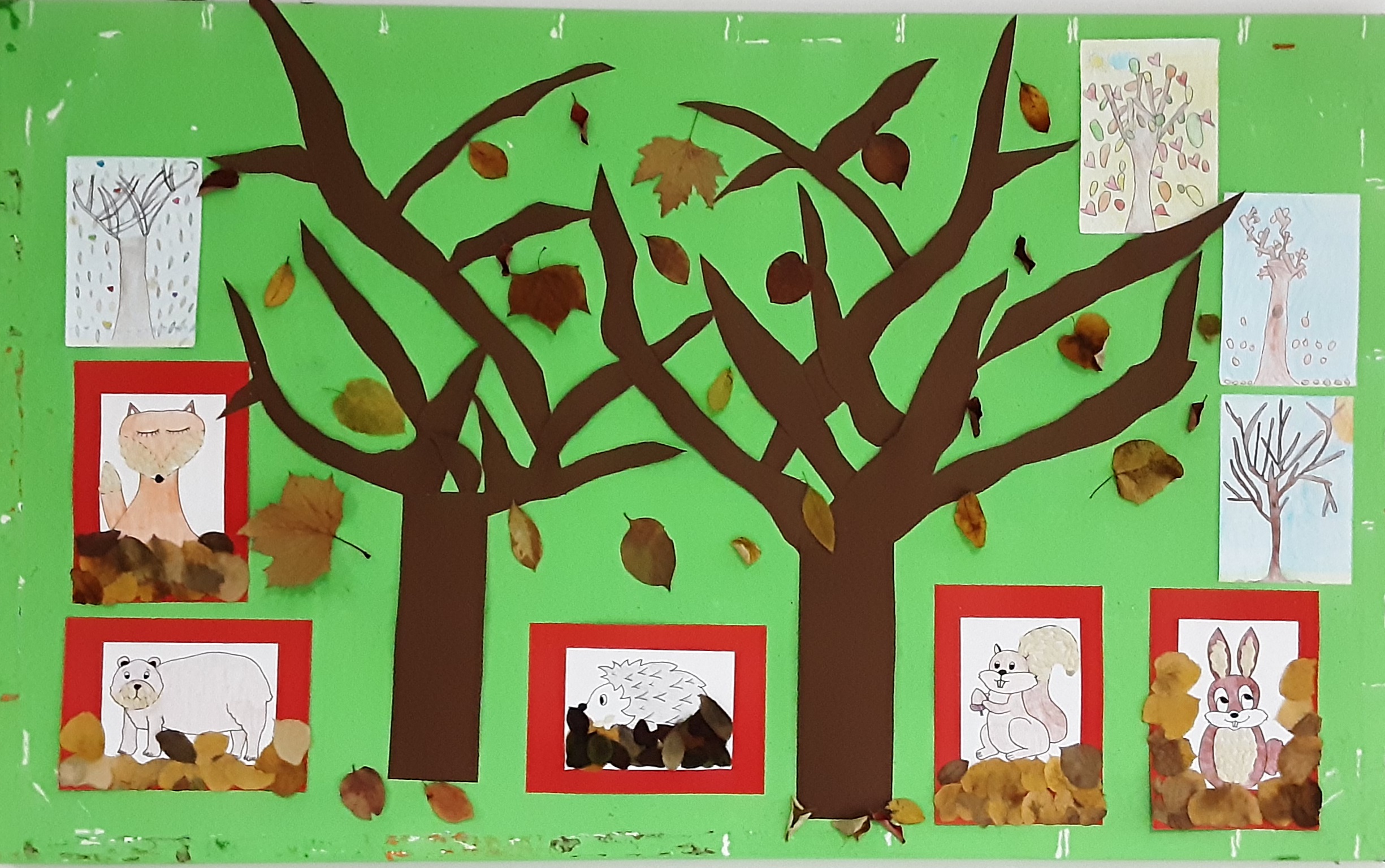 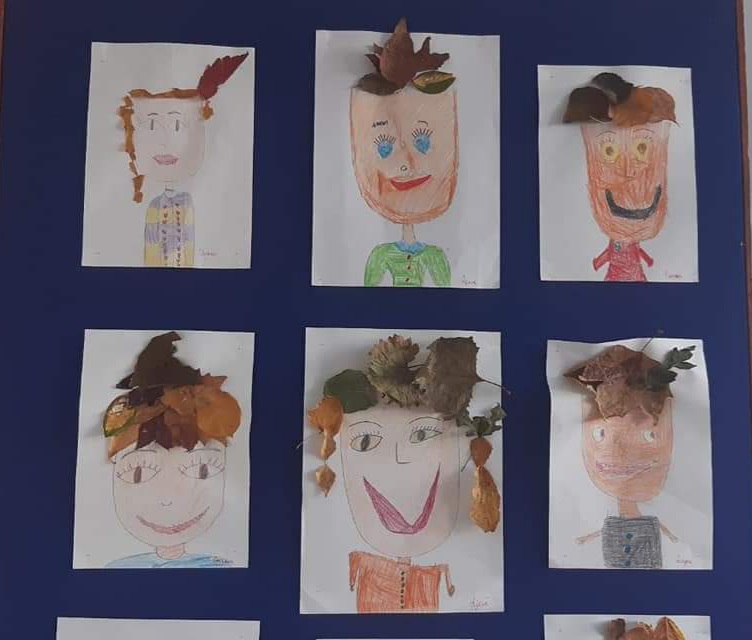 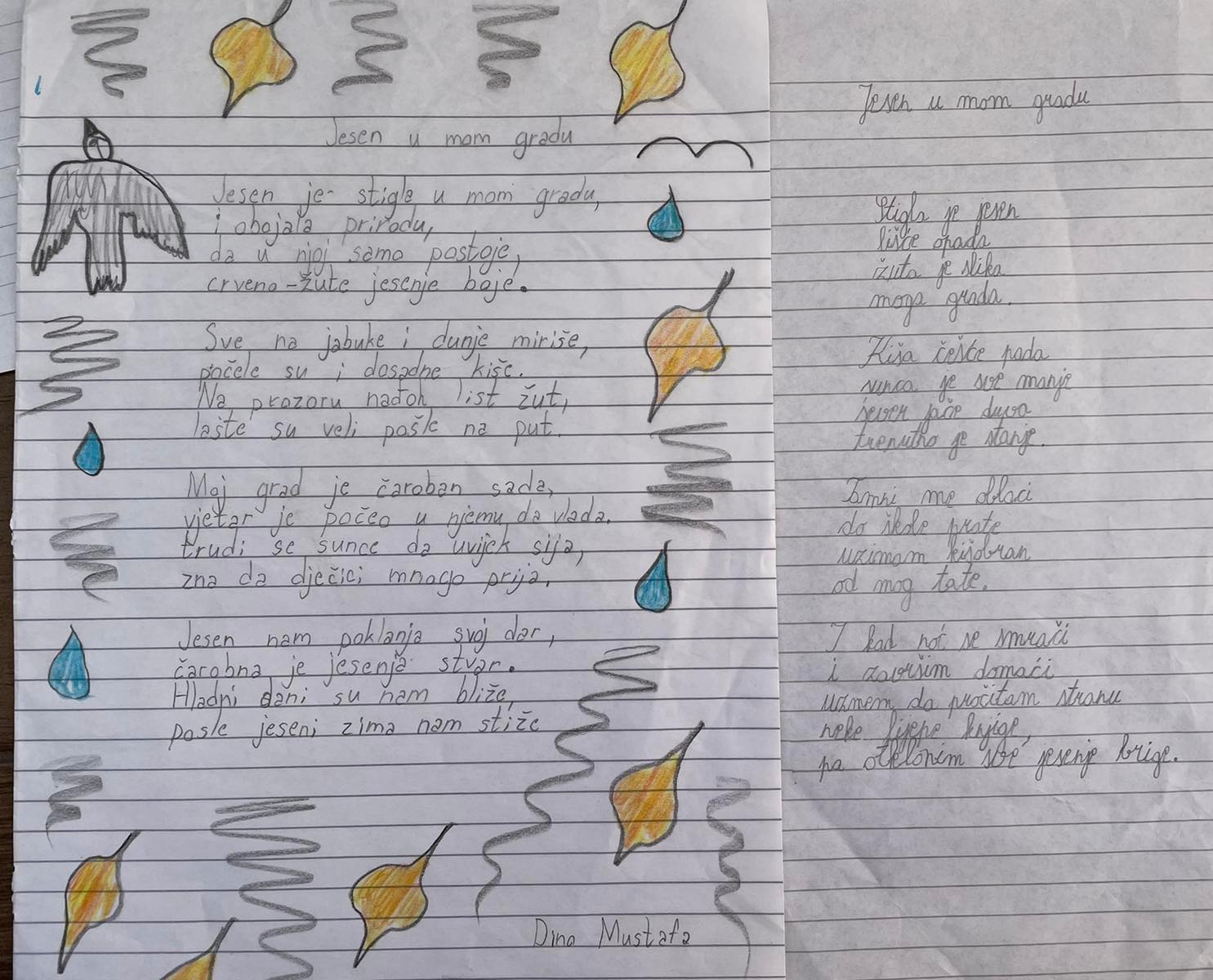 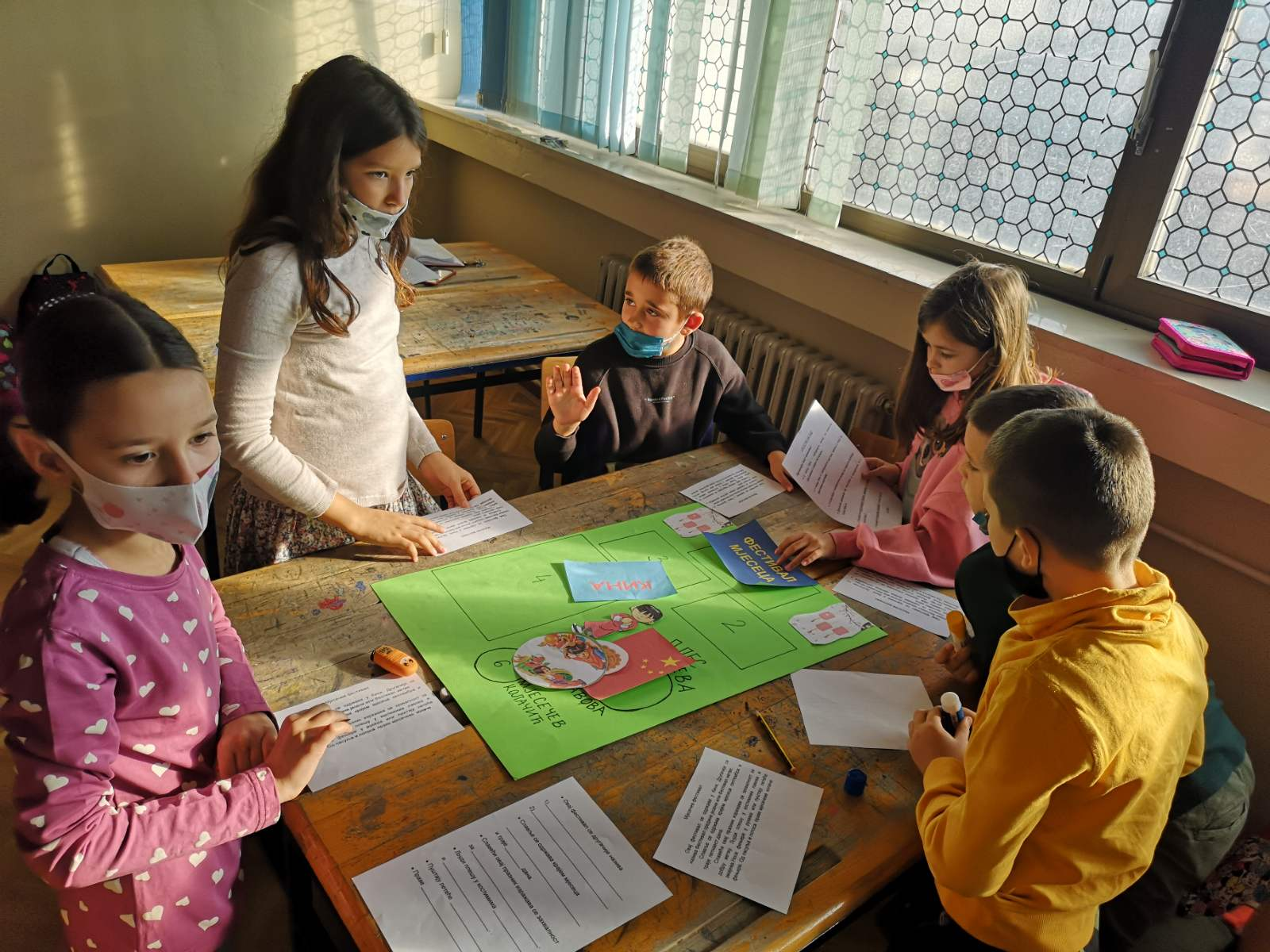 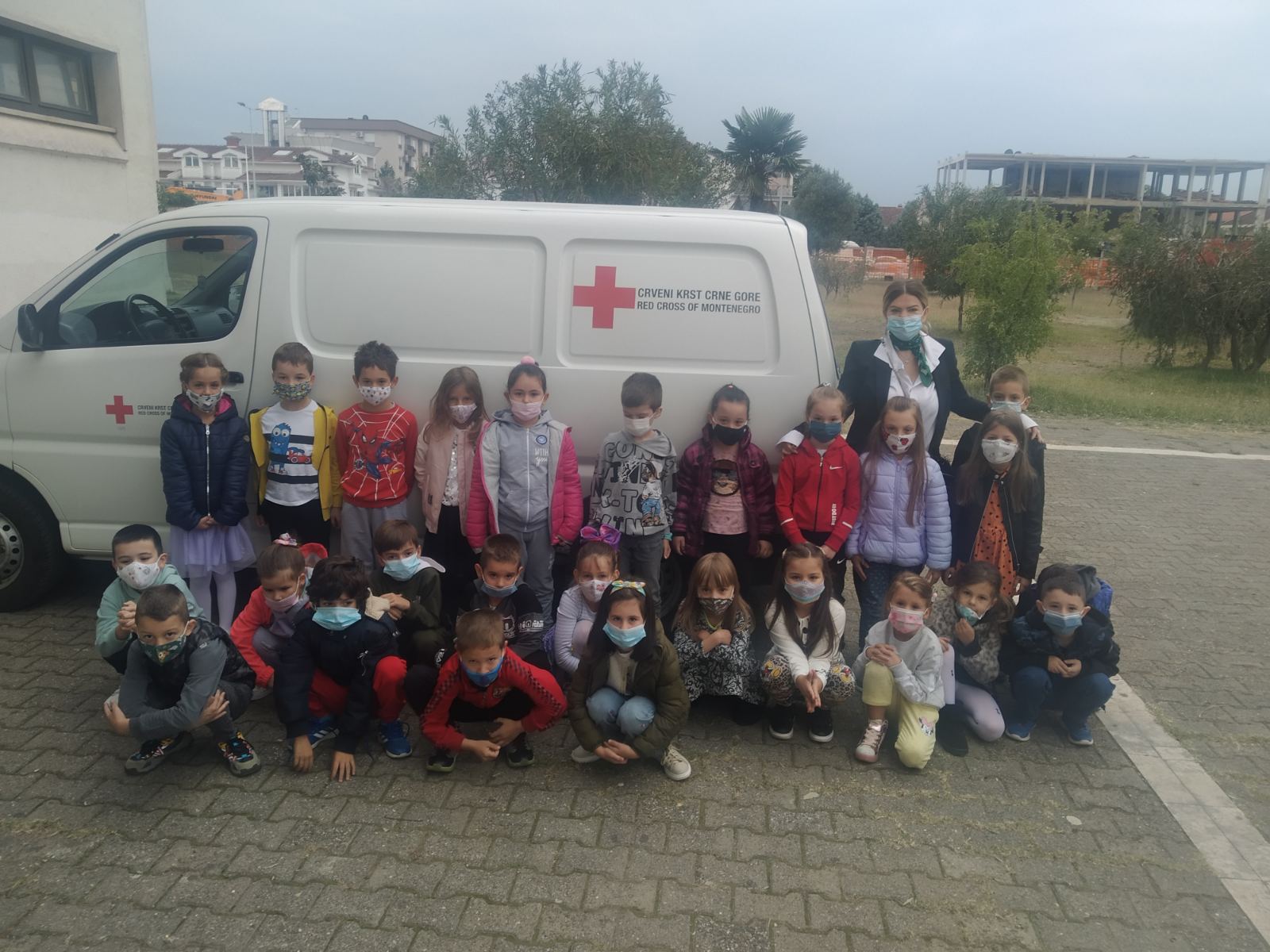 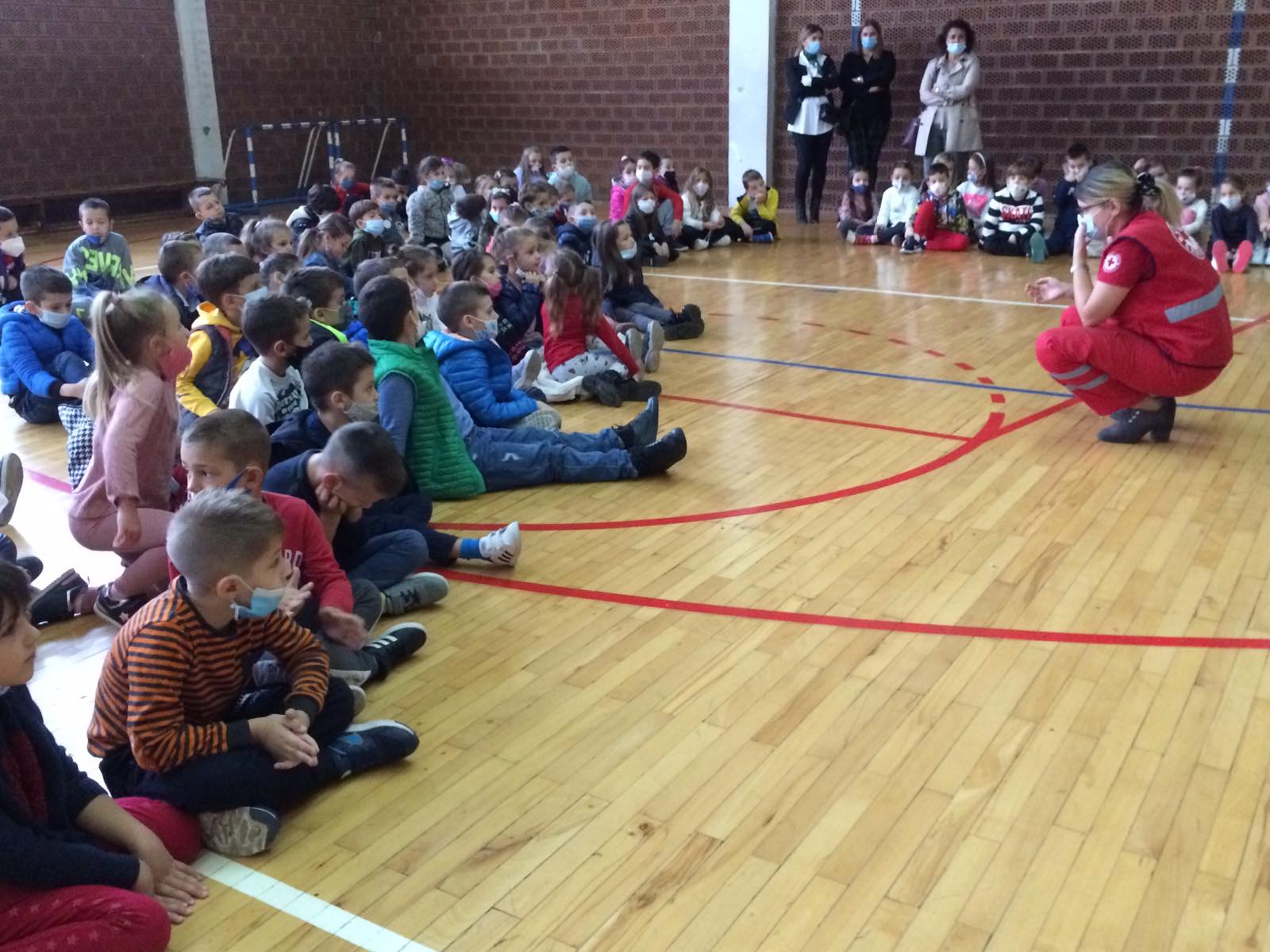 Ogledni čas „Bezbjedno u saobraćaju“ (12.10)
Izložbe likovnih radova 22. i 27. 10.
Izložba literarnih radova 27. 10.
Međunarodni dan borbe protiv siromaštva (18-21.10)
Predavanje predstavnika Crvenog krsta (21.10)
Predavanje pedijatra (pravilna ishrana i plodovi jeseni (4.11)
Ugledni čas „Jesenji festivali širom svijeta“ (24.11)
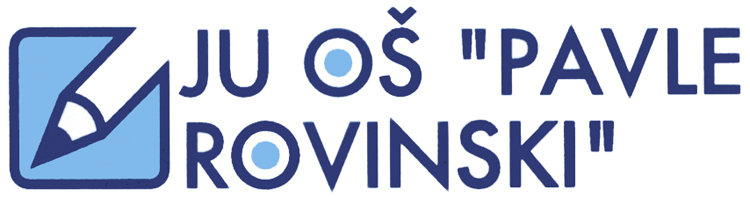 Zaključci vezani za proces planiranja i izrade AP
Pozitivni aspekti:

Prošlogodišnje iskustvo
Spremnost nastavnika
Uključenost velikog broja nastavnika, članova stručne službe i uprave
Realizovan veliki broj aktivnosti 
Svi nastavnici upoznati sa planiranjem - znaju šta ih očekuje
Negativni aspekti:


Skraćeno trajanje časova u ovoj školskoj godini
Preporukama ZZS nije planiran otvoreni dio programa, niti međupredmetne teme
Male mogućnosti da se obezbijedi prisustvo većeg broja nastavnika oglednim časovima
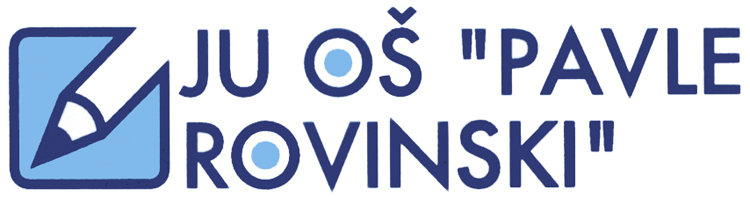 Zaključci vezani za sprovođenje AP
Dobrobit projektnih aktivnosti

Učenici – trajna primjenjiva znanja, vještine, stavovi;
Nastavnici – razmjena dobre prakkse, baza nastavnog materijala na ikces.me
Škola – timski duh, promocija škole u zajednici.
Očekivanja od nastavka projektnih aktivnosti

Okrugli sto - iskristalisati sve prednosti i eventualne manjkavosti samog AP, ali i primjene projekta;
Učešće velikog broja učenika i nastavnika;
Unapređenje saradnje sa lokalnom zajednicom.
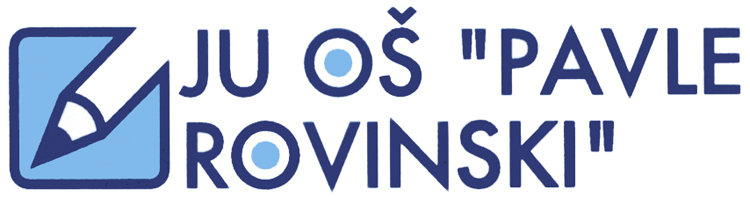 Kratak osvrt na jednogodišnje iskustvo integracije KK koordinirano od strane kreatora projekta
Izrađen Crnogorski okvir ključnih kompetencija
Obuku pohađala 32 nastavnika
Baza scenarija za časove na nivou škole
Sajt www.ikces.me - resurs za realizaciju nastavnih i vannastavnik aktivnosti 
Supervizija eksperata - velika podrška našem daljem radu
Razmjena iskustava sa drugim školama - online radionice
Otvorenost kreatora projekta za dalju razmjenu iskustava
Nastavljamo da...
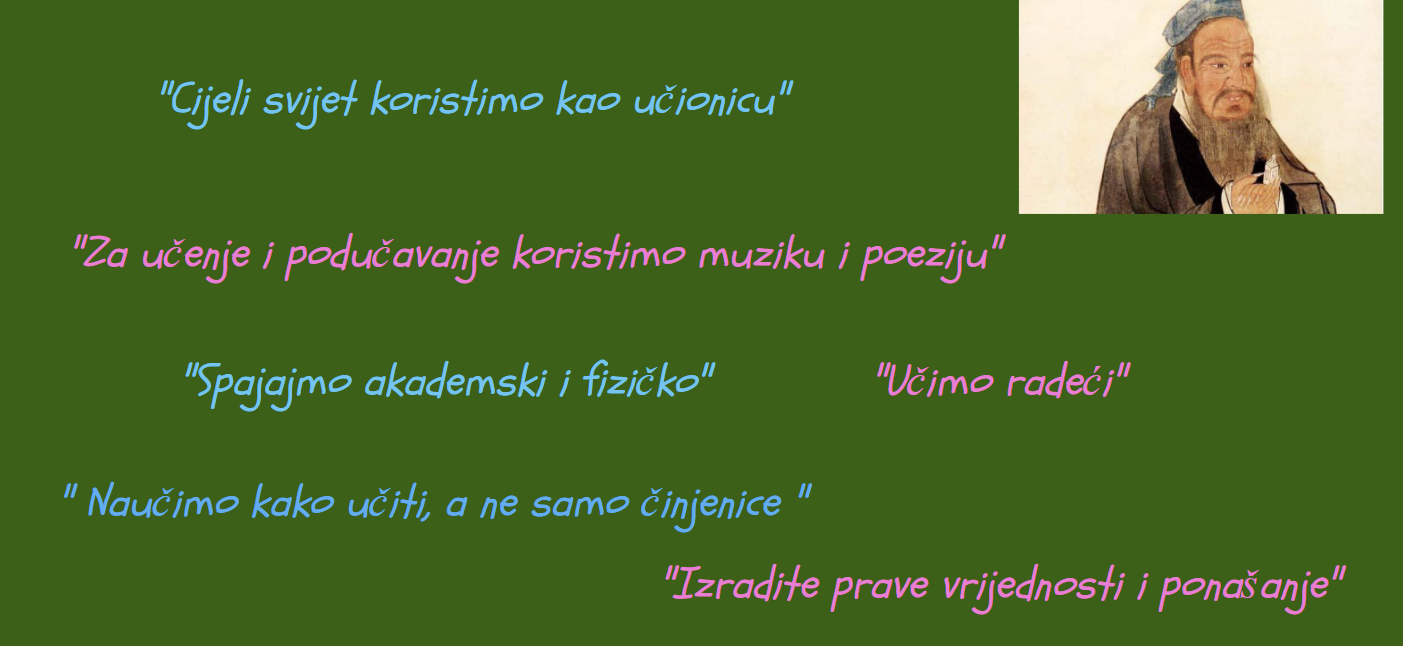 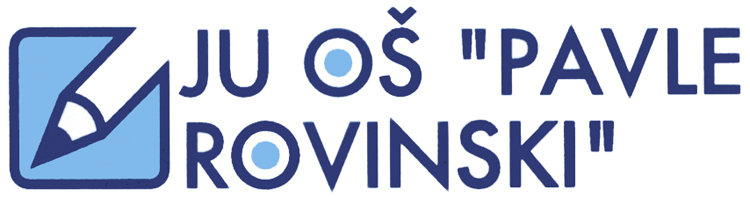